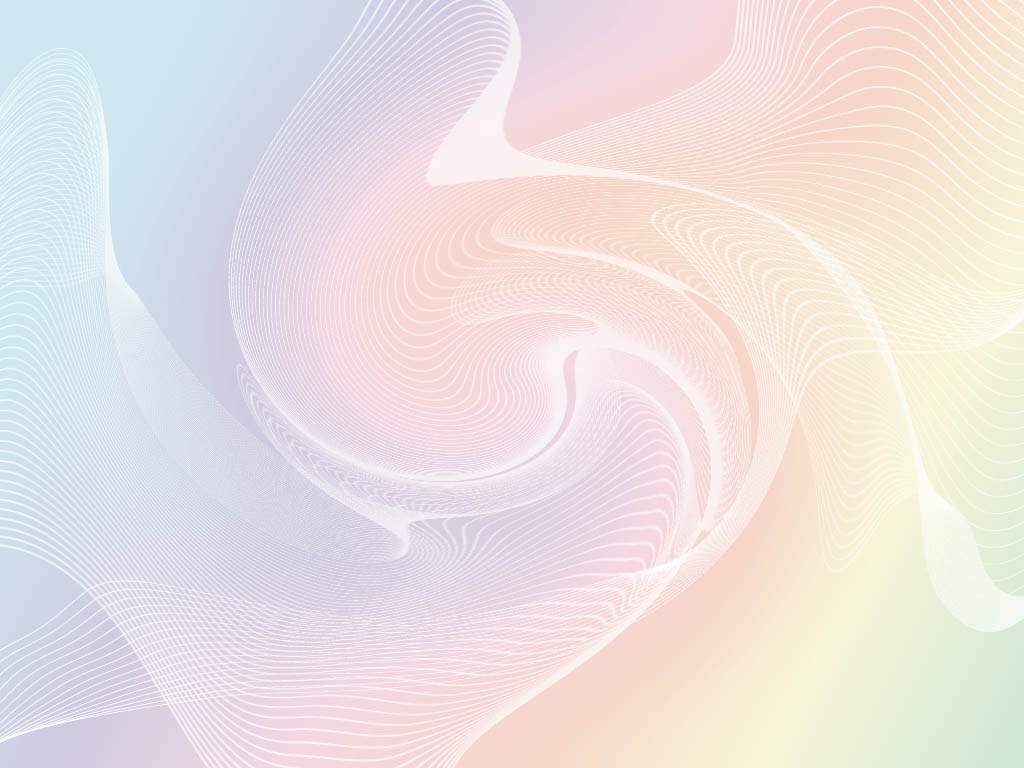 «Развитие 
культуры мышления 
младшего школьника»

Ильина Л.Н., 
учитель начальных классов 
МАОУ «Голышмановская СОШ №1»
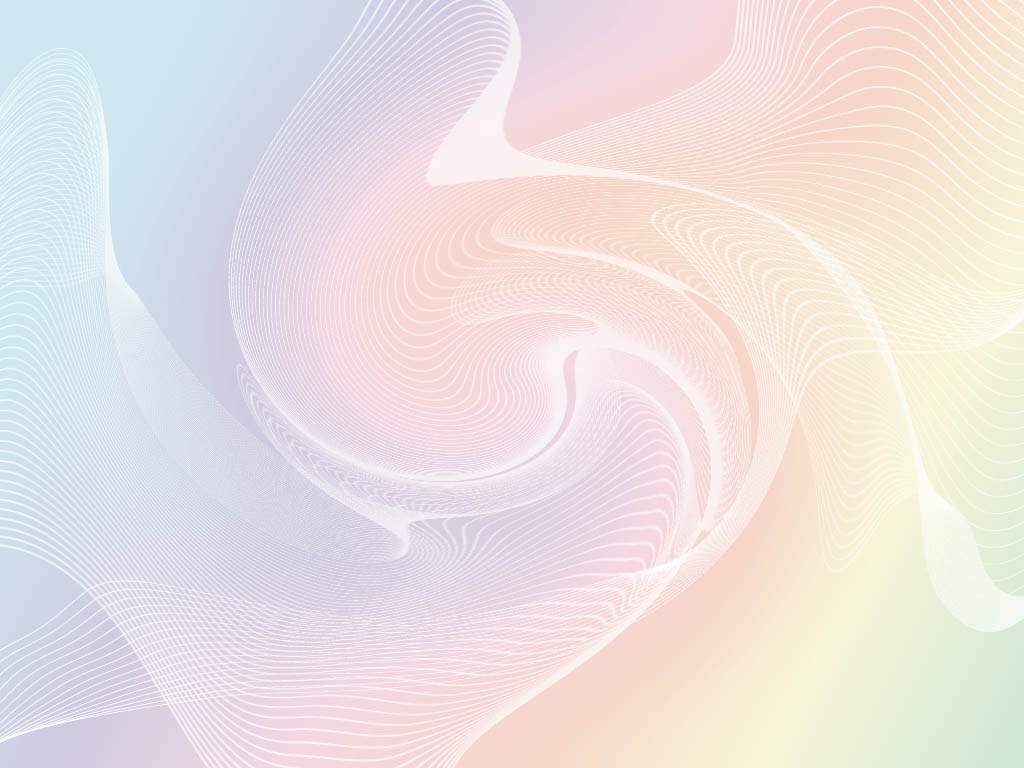 Культура-
это система идей, норм поведения, установок и традиций, которые используются большой группой людей.

                                   Словарь Оксфордского университета, 2014
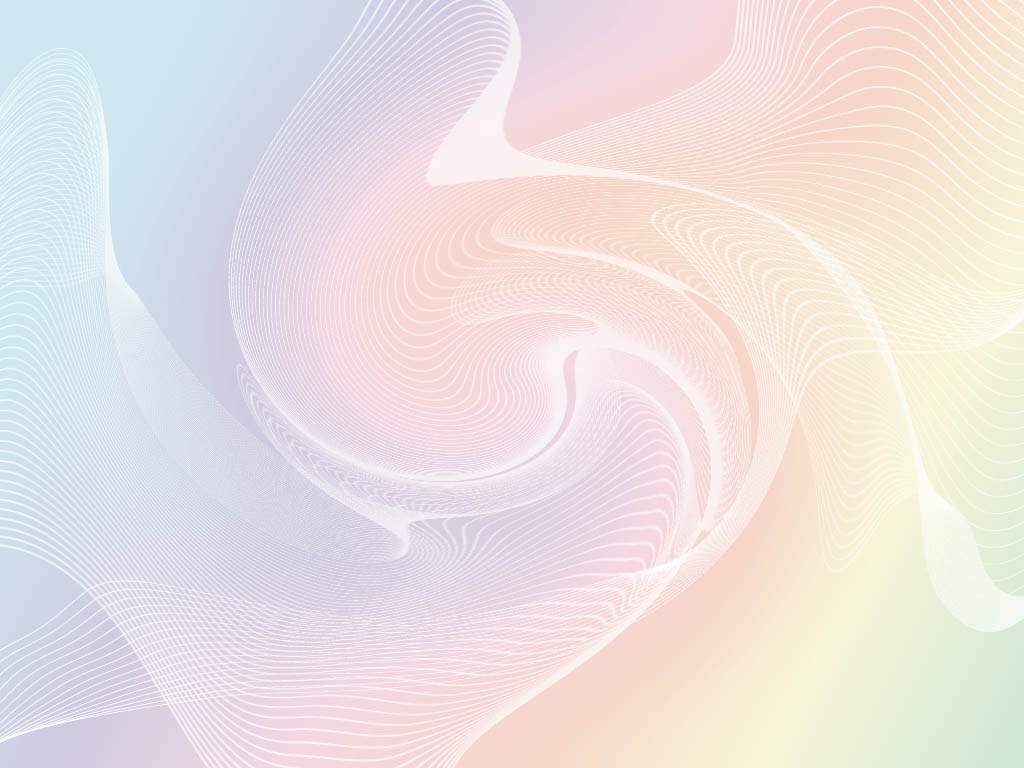 Культура мышления формируется в классе, «где коллективное мышление, также как и индивидуальное, ценится, является «видимым» и активно продвигаемым как часть регулярного, ежедневного опыта всех членов группы».
                                               Рон Ритчхарт, 2011
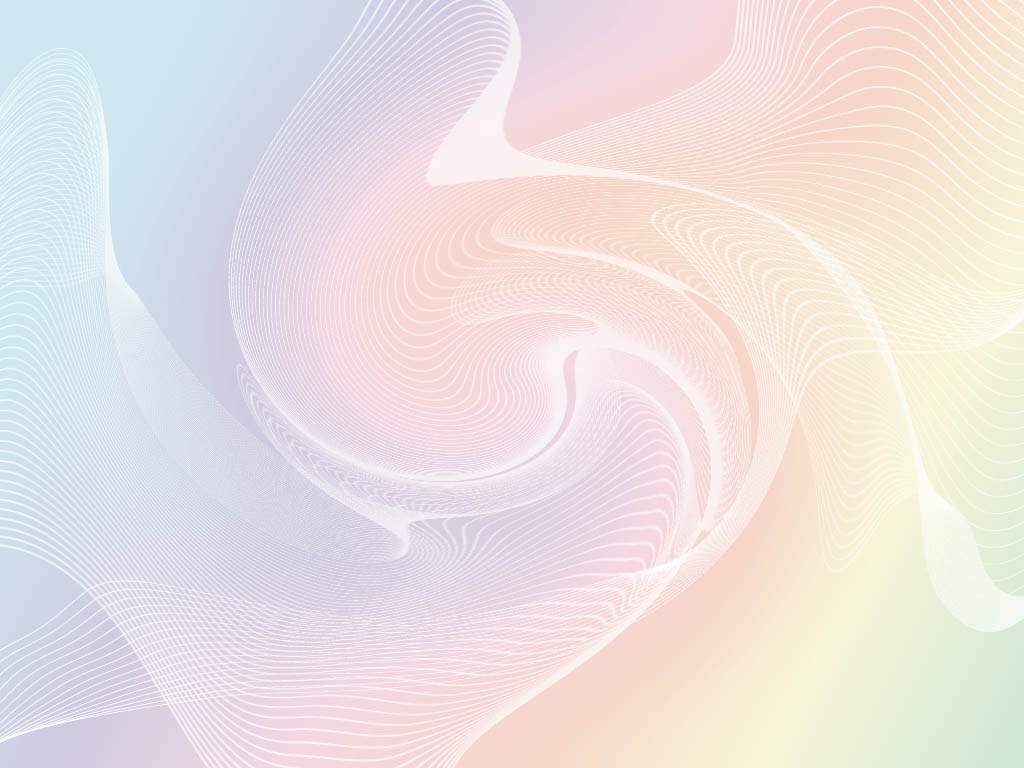 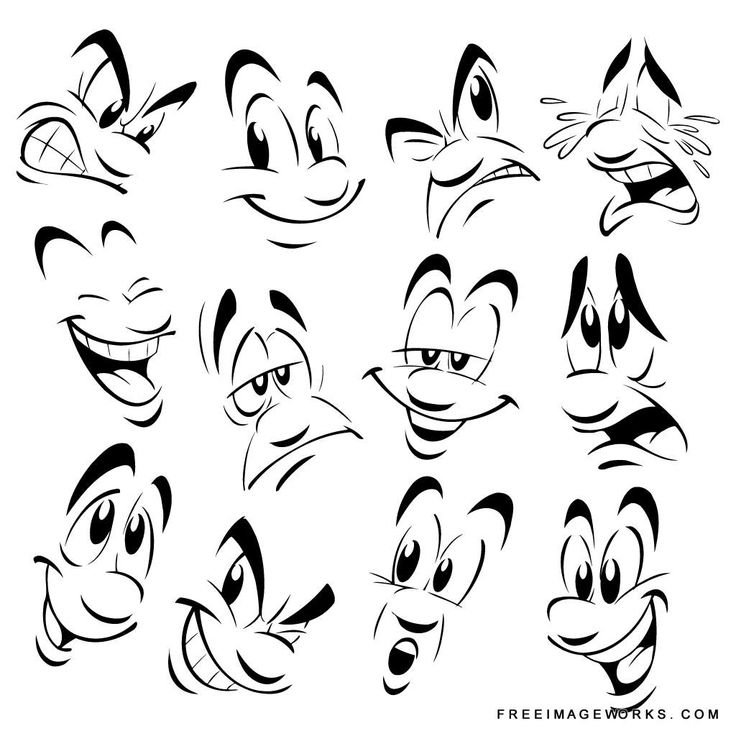 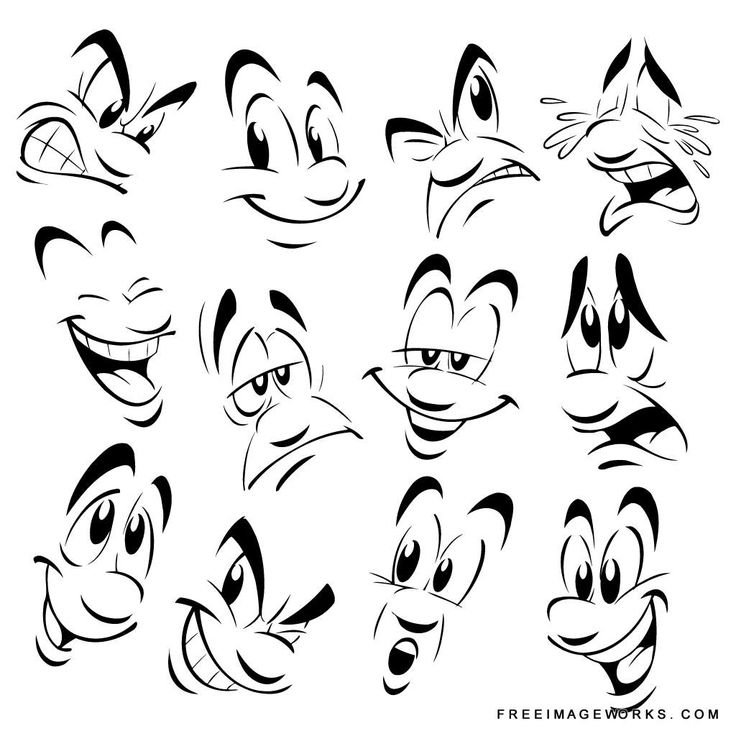 Запоминание информации:
прослушать учителя – нарисовать;
прочитать-написать заметку;
прочитать-рассказать однокласснику ;
прочитать- показать и т.д.
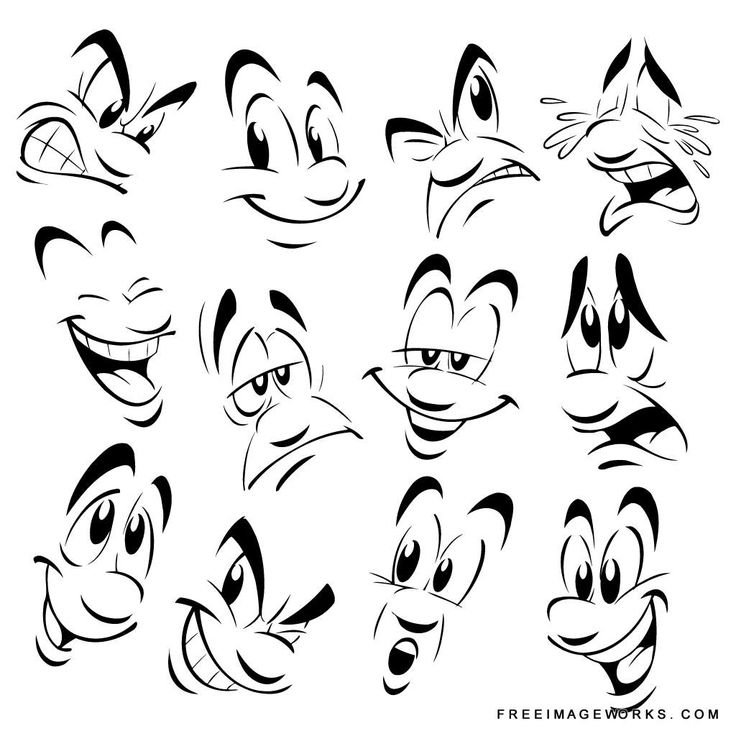 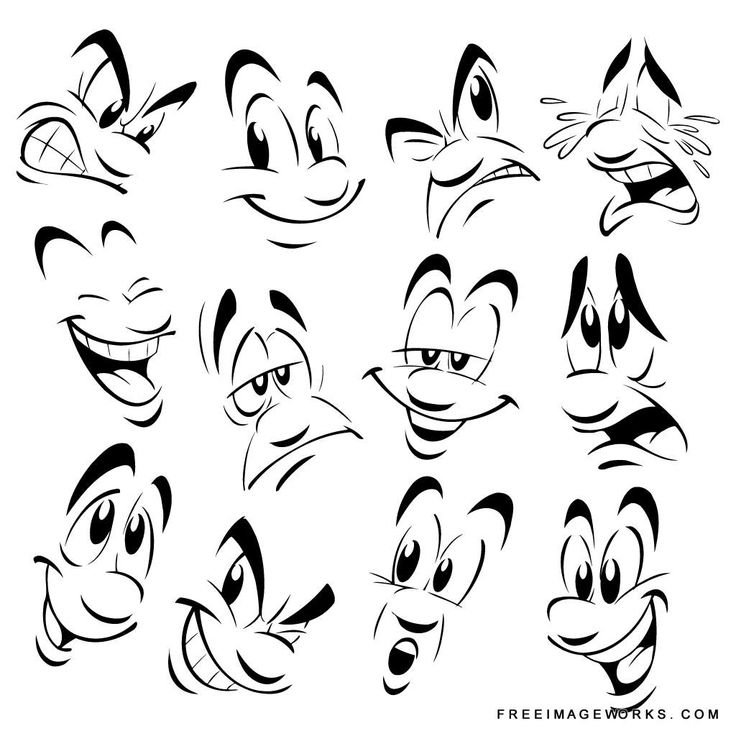 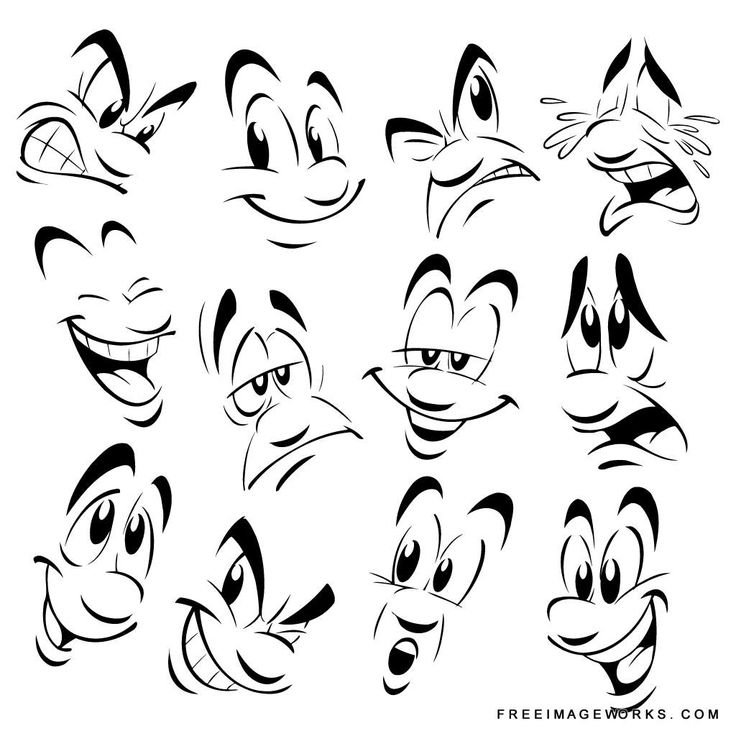 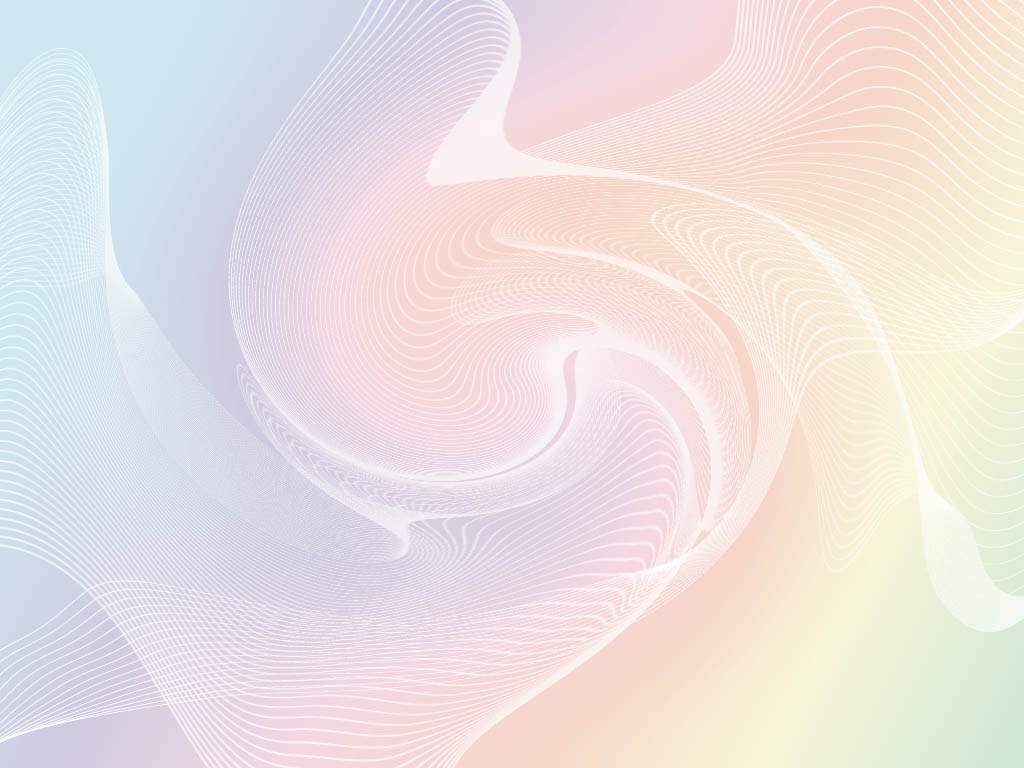 Первый двигатель-ожидание
Первый тип мышления

Тщательное 
наблюдение
и описание
наблюдаемого    

Основные условия: изучить, понять, наблюдать
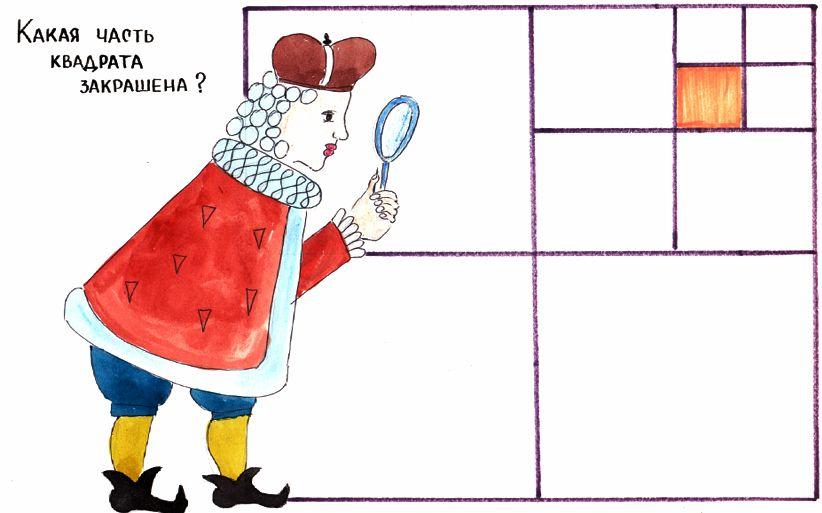 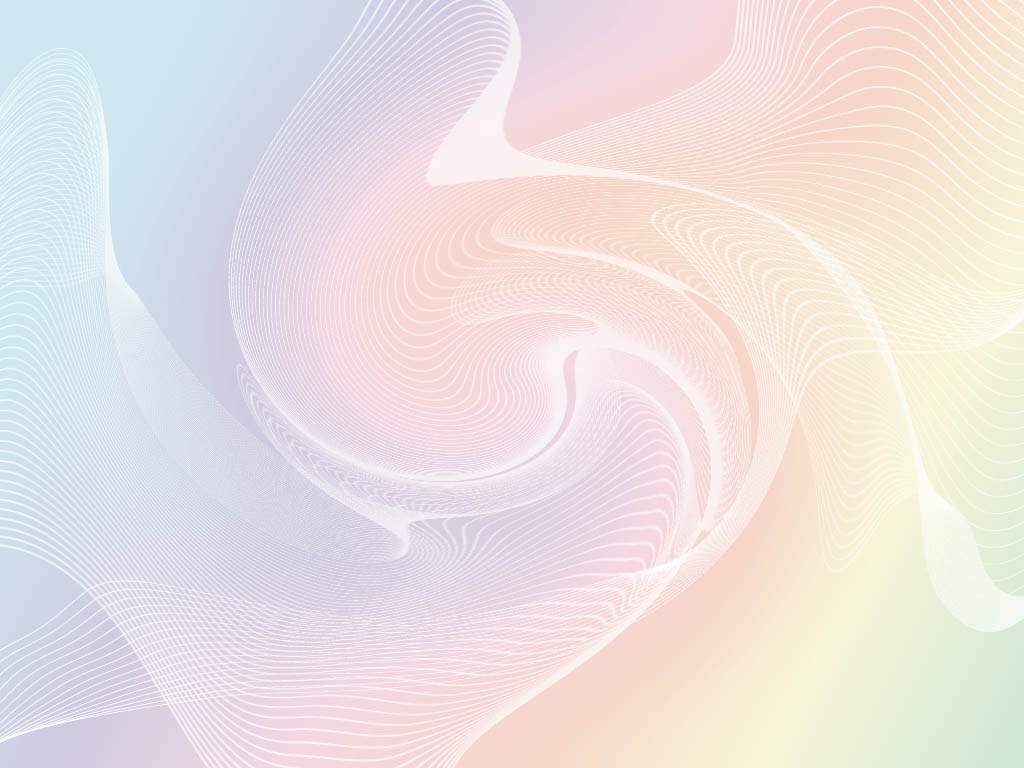 Первый двигатель-ожидание
второй тип мышления
Построение 
объяснений 
и интерпретация
 темы
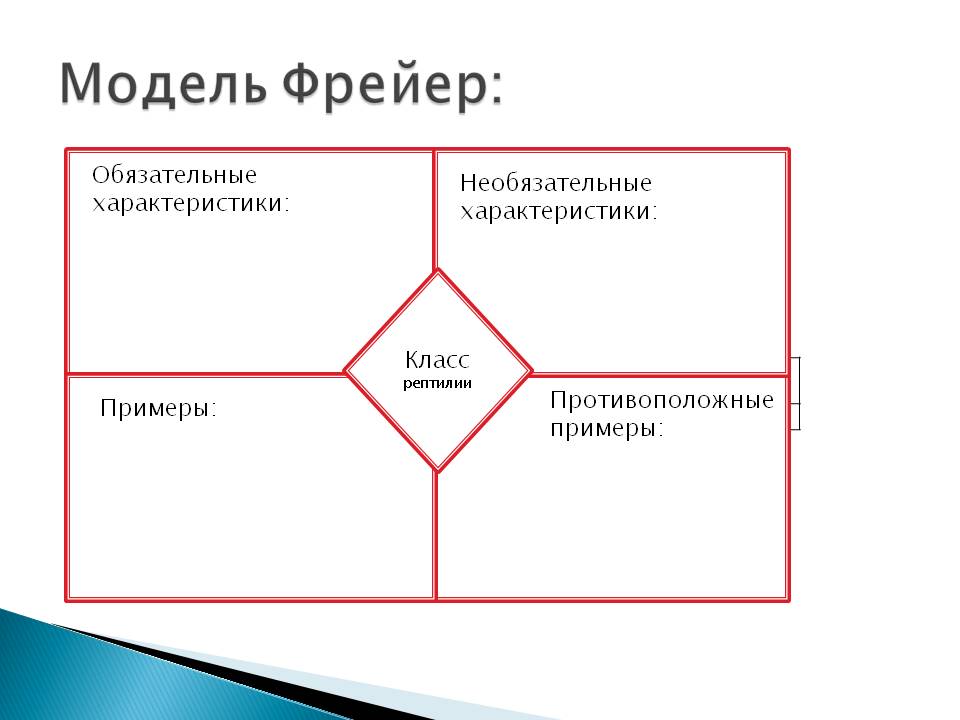 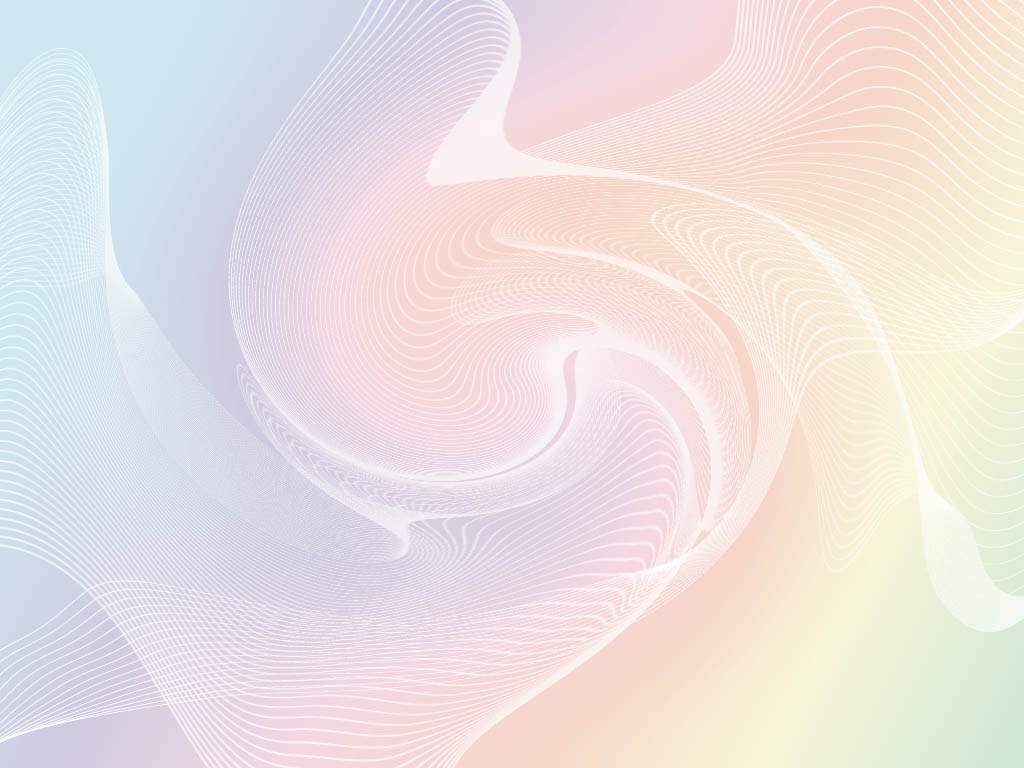 Первый двигатель-ожидание
третий тип мышления

Аргументированное 
рассуждение  

Развитие навыков:
критического анализа
детального наблюдения
обучение с акцентом на приведение доказательств
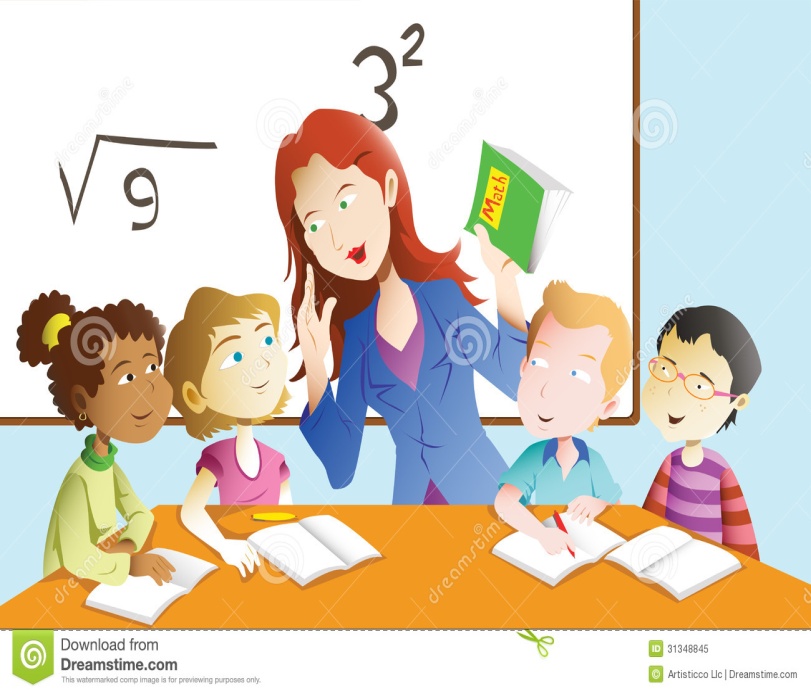 …
…
…
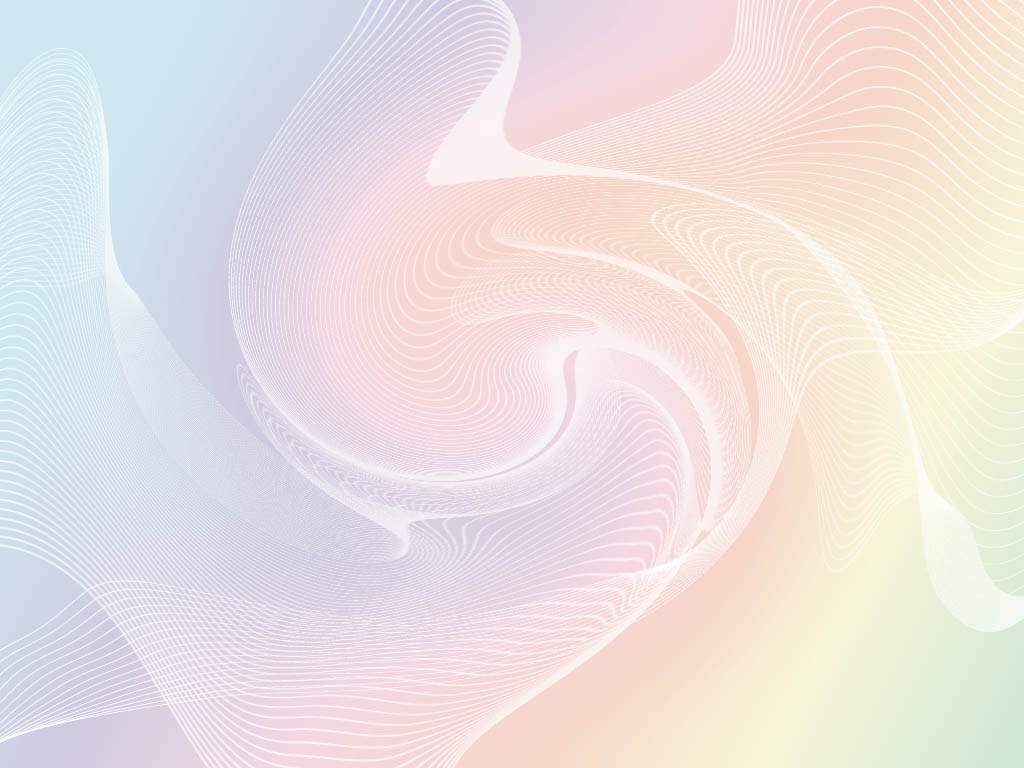 Первый двигатель-ожидание
четвертый тип мышления

Связь новых знаний 
с предыдущими



Выстраиваем связи
Определяем новые идеи и синтезируем новую информацию
Постоянно задаем вопросы для более глубокого изучения темы
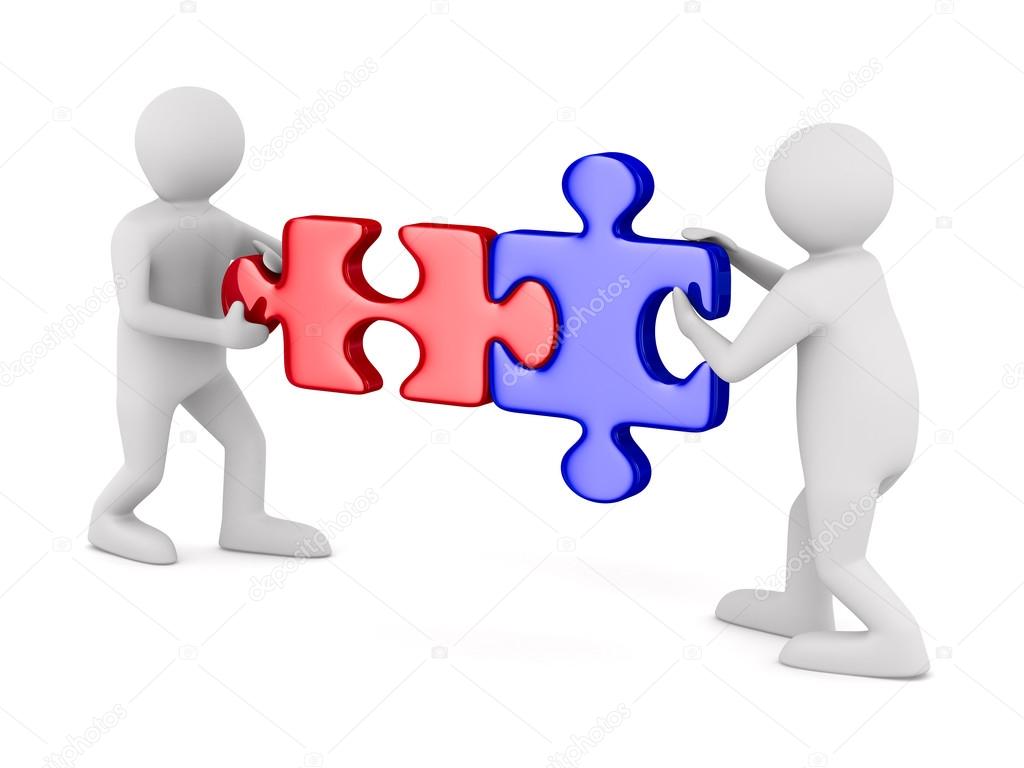 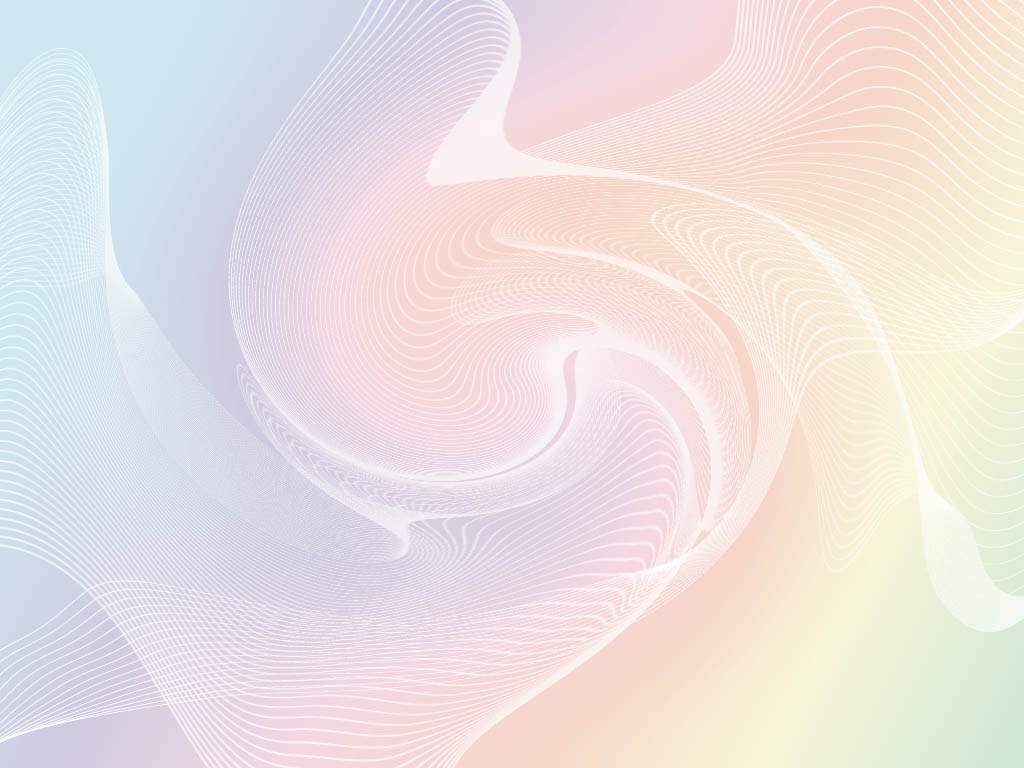 Первый двигатель-ожидание
пятый тип мышления
Принятие во внимание
различных  точек 
зрения
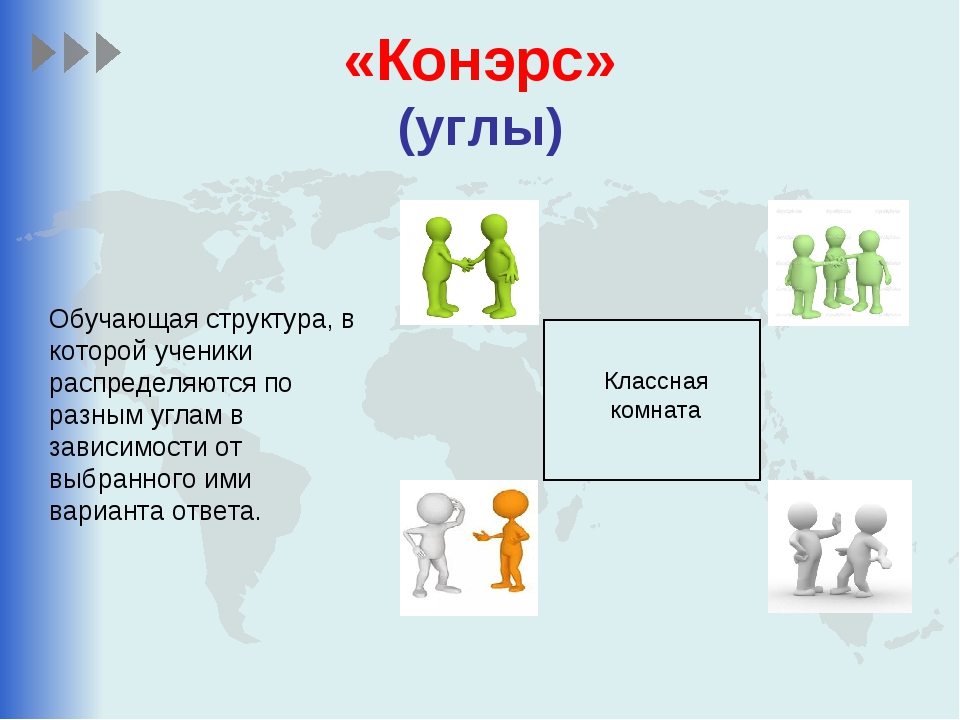 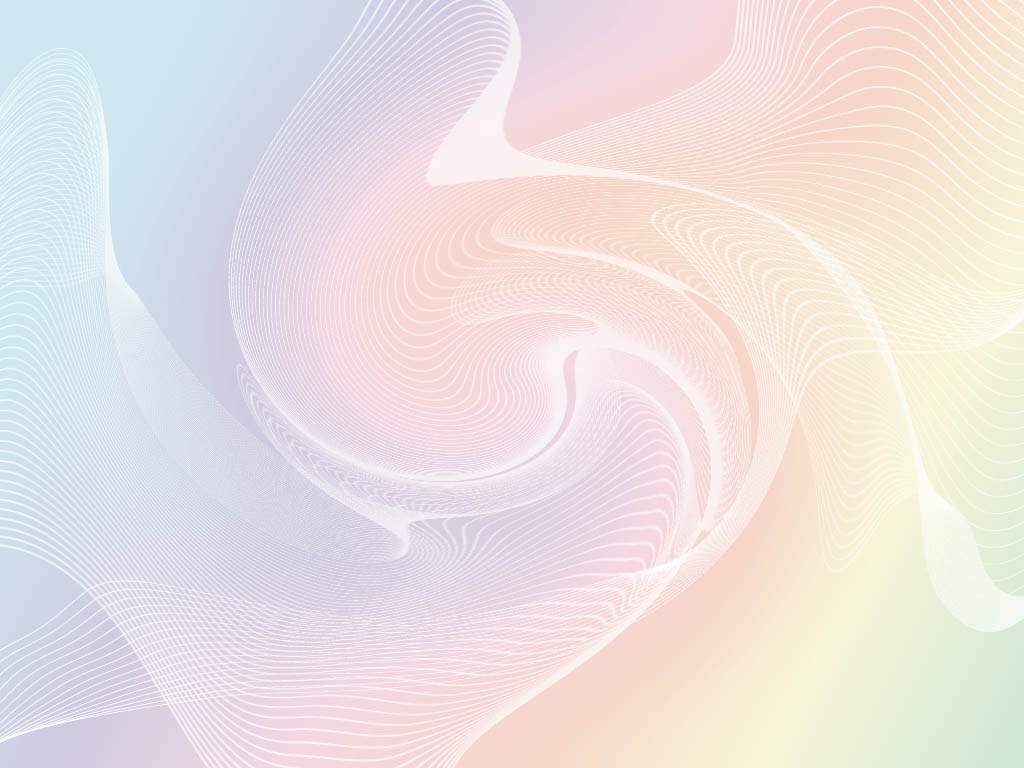 Первый двигатель-ожидание
Шестой  тип мышления

Умение проявлять 
интерес и задавать 
вопросы
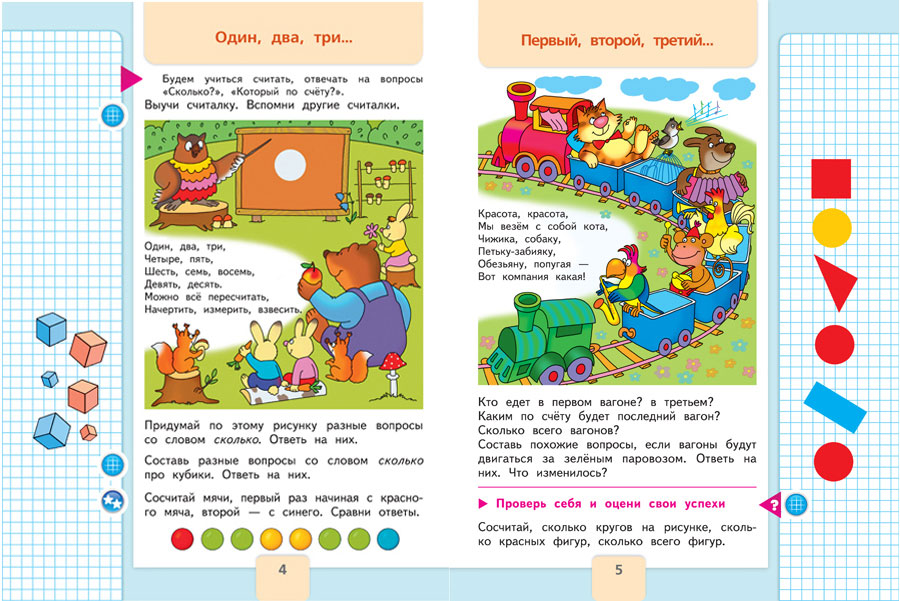 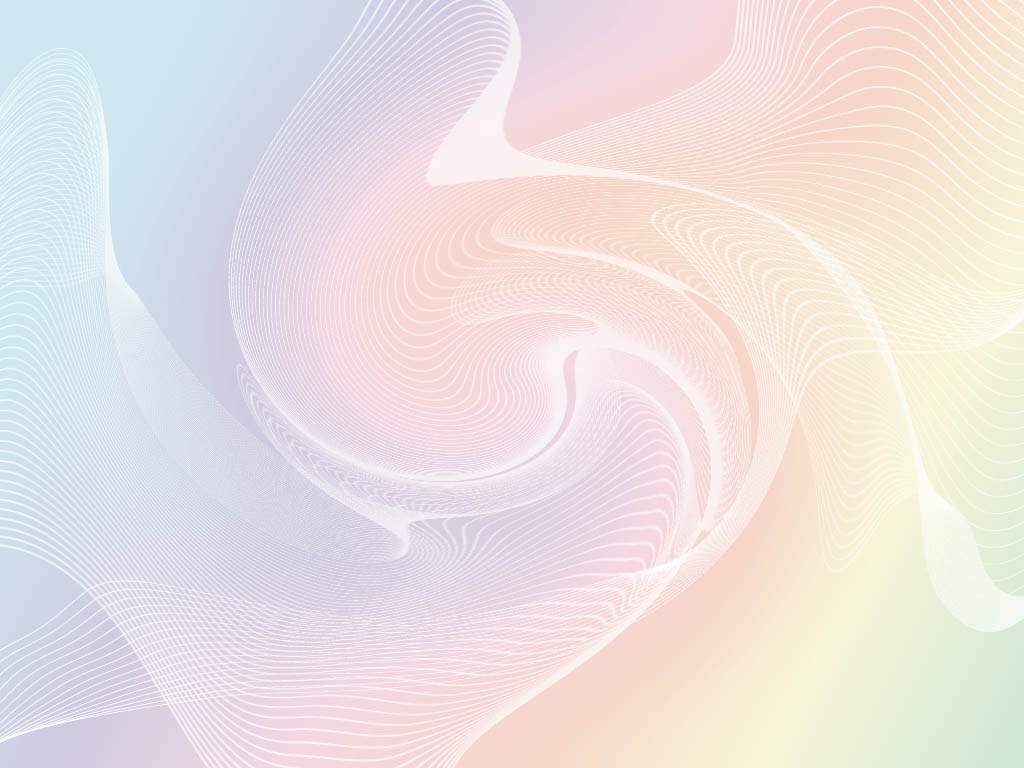 Первый двигатель-ожидание
седьмой  тип мышления

Раскрытие 
сущности 
темы
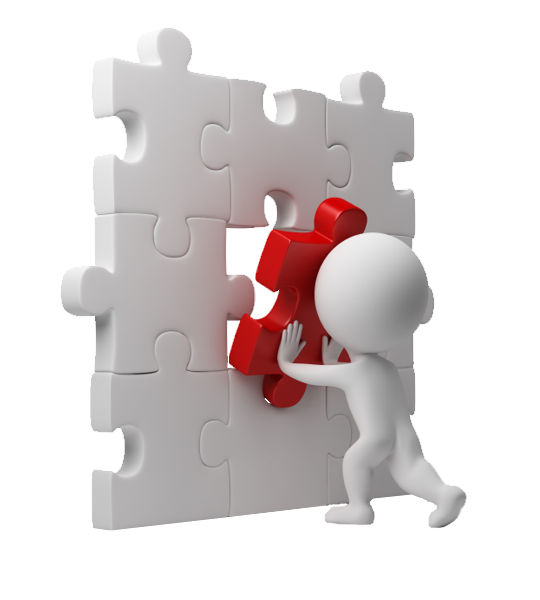 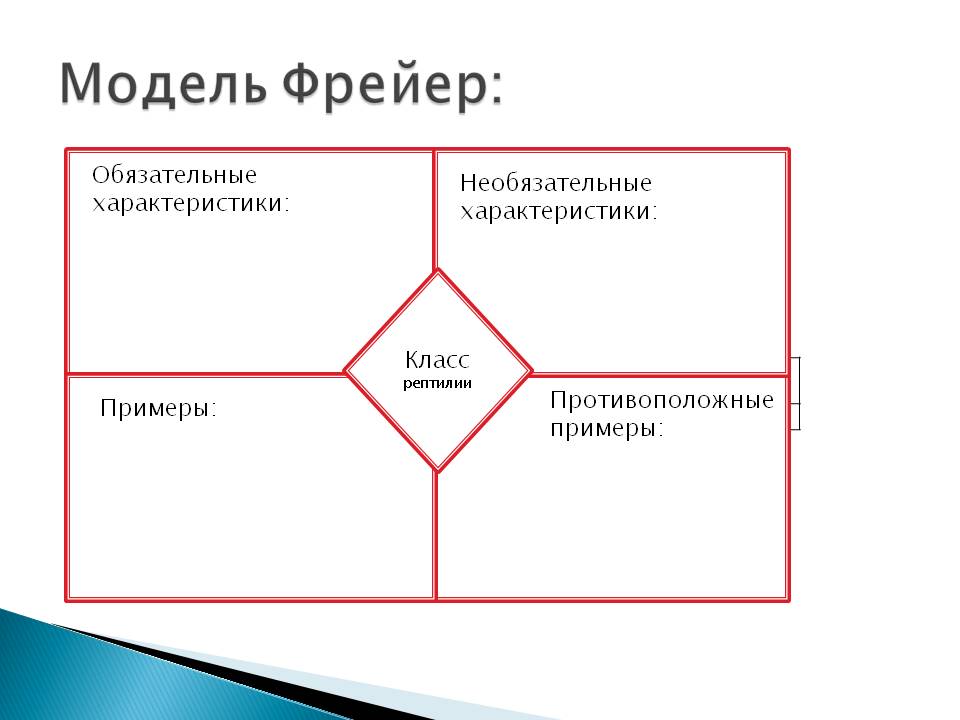 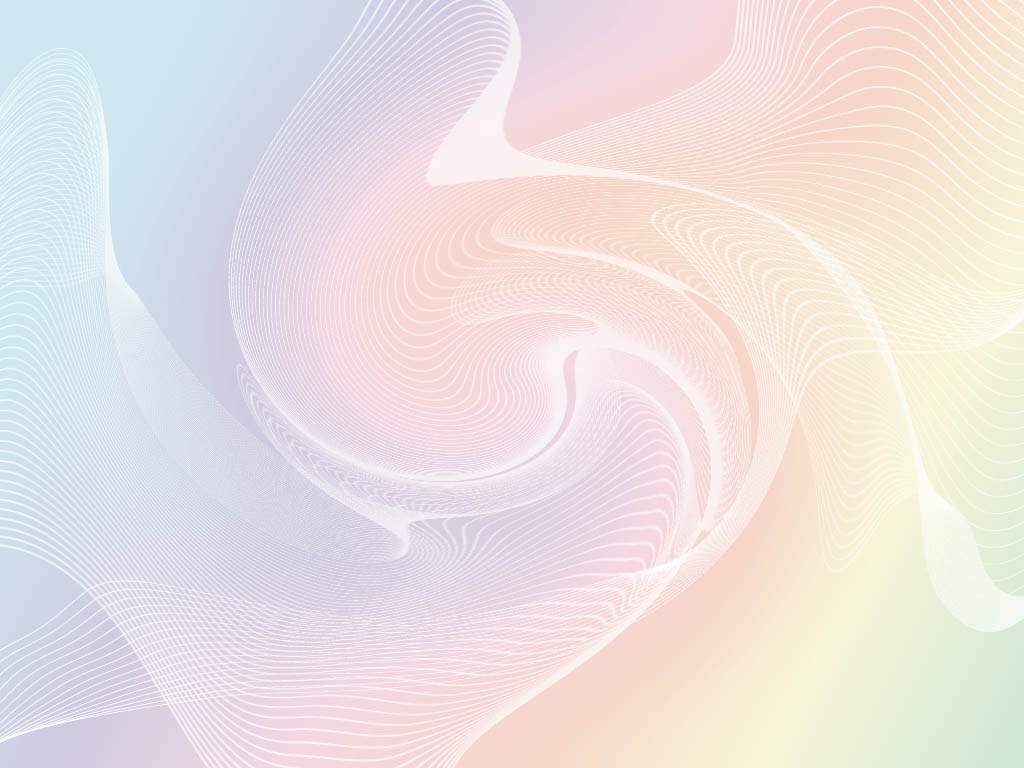 Первый двигатель-ожидание
восьмой  тип мышления

Определение  главной мысли 
и формулирование выводов
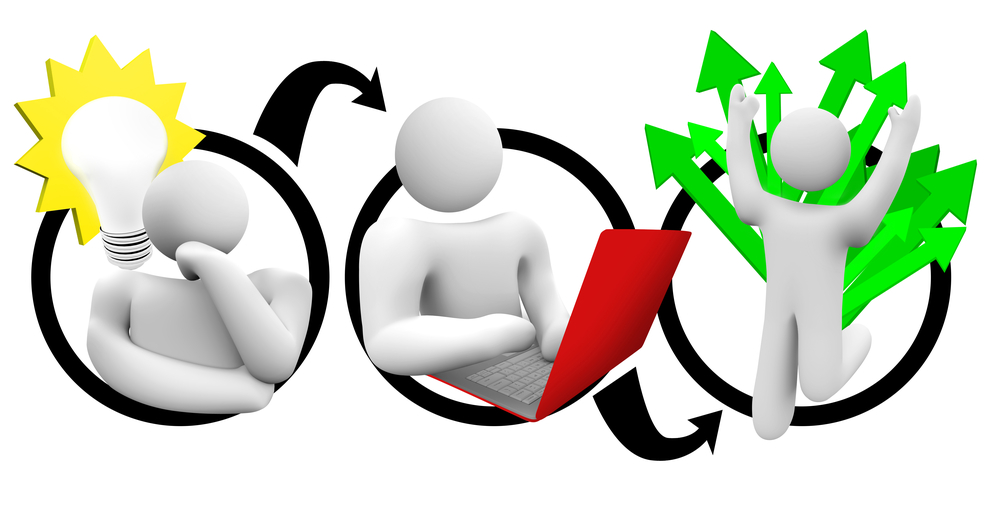 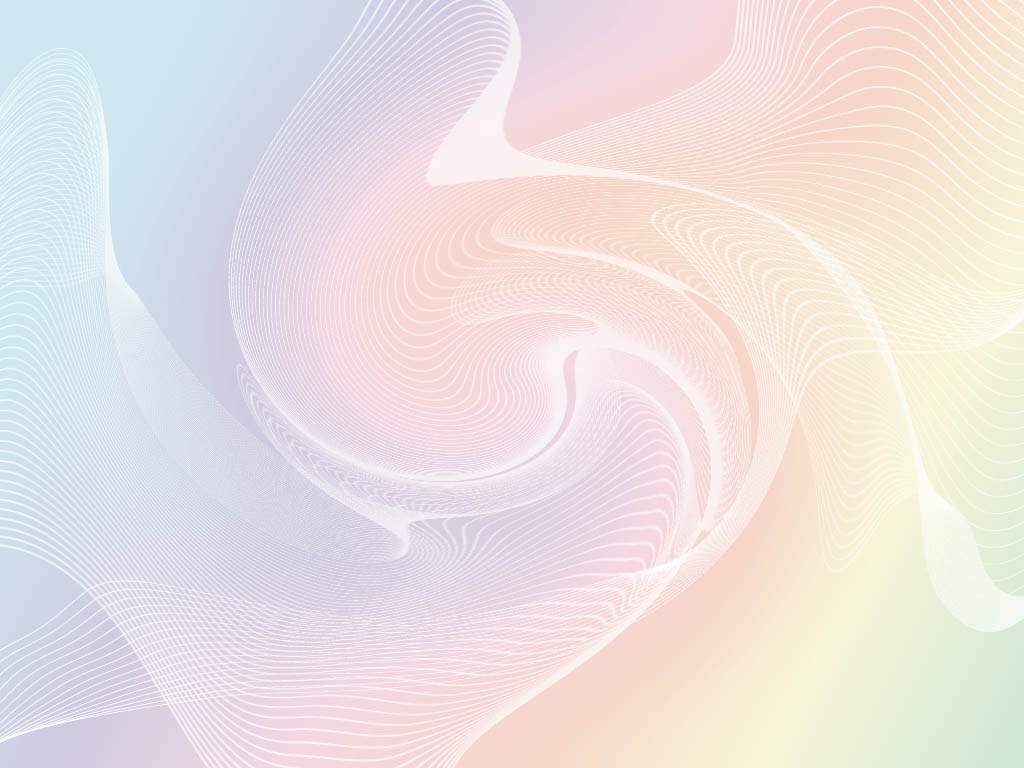 Второй двигатель - время
Необходимо выделить ученику  время:

для размышления и подготовку своего ответа
для формулирования и донесения своего ответа
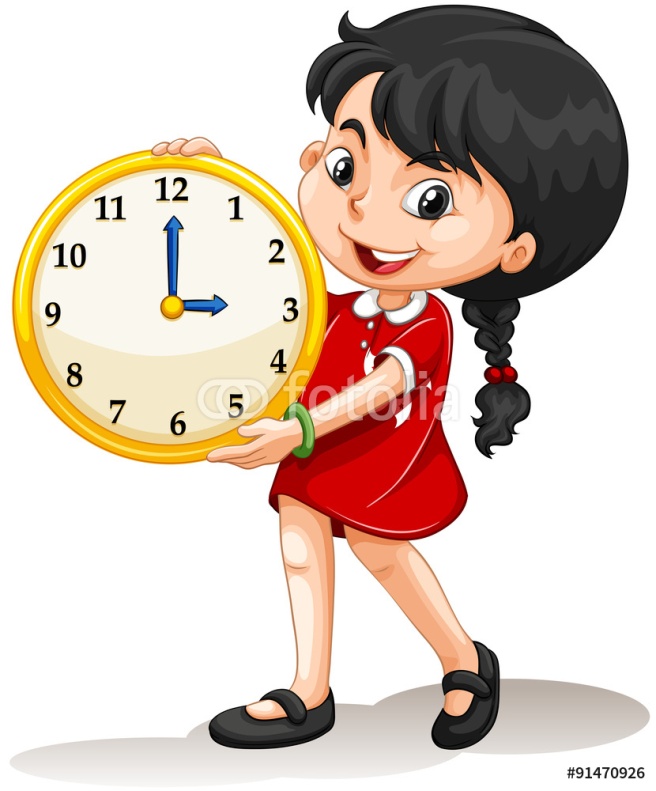 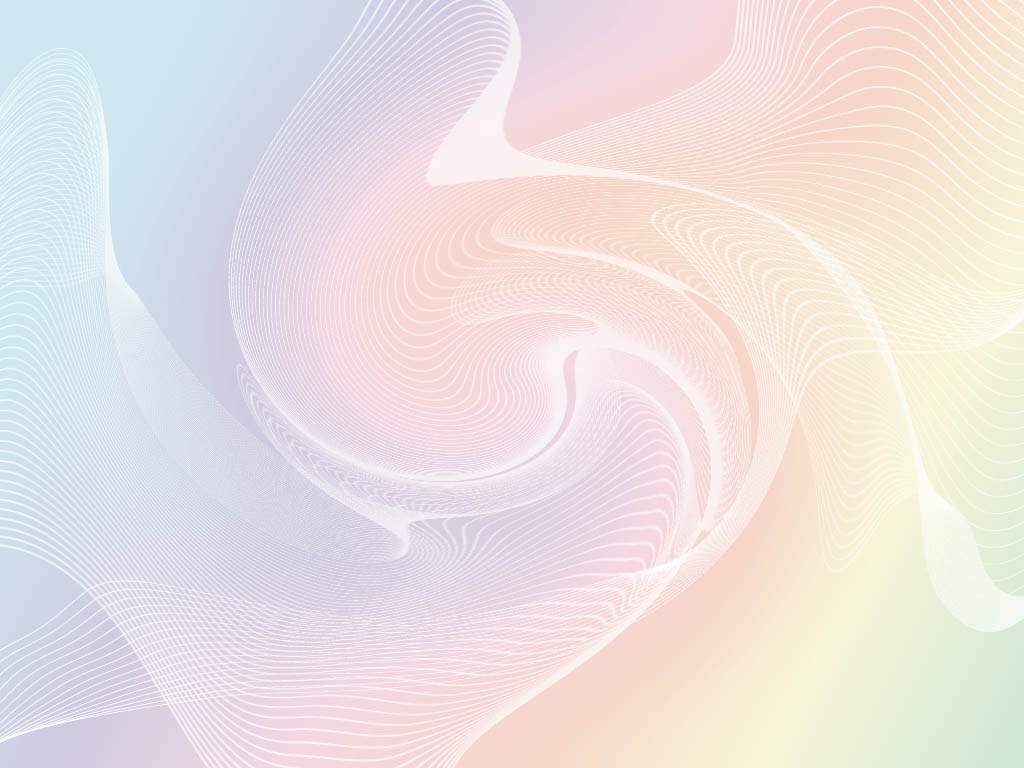 Третий двигатель – окружающая среда
Социальная        Физическая

Необходимые условия:
Активное слушание
Уважение к друг другу
Культура поведения
Ответственность каждого
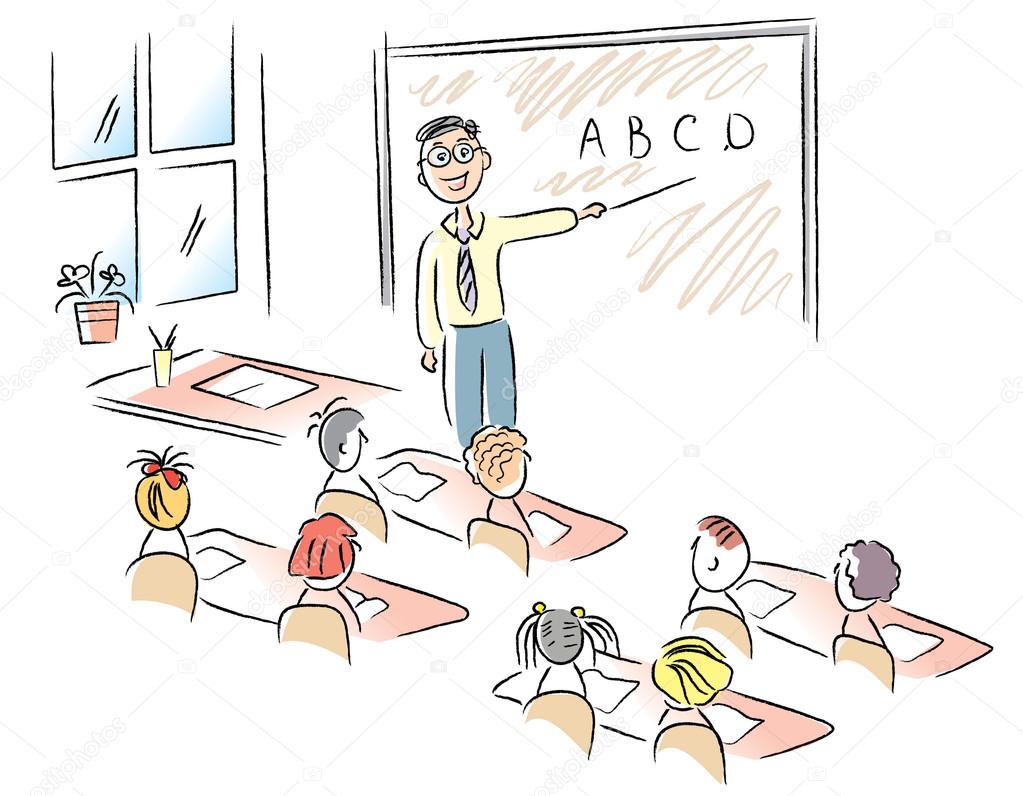 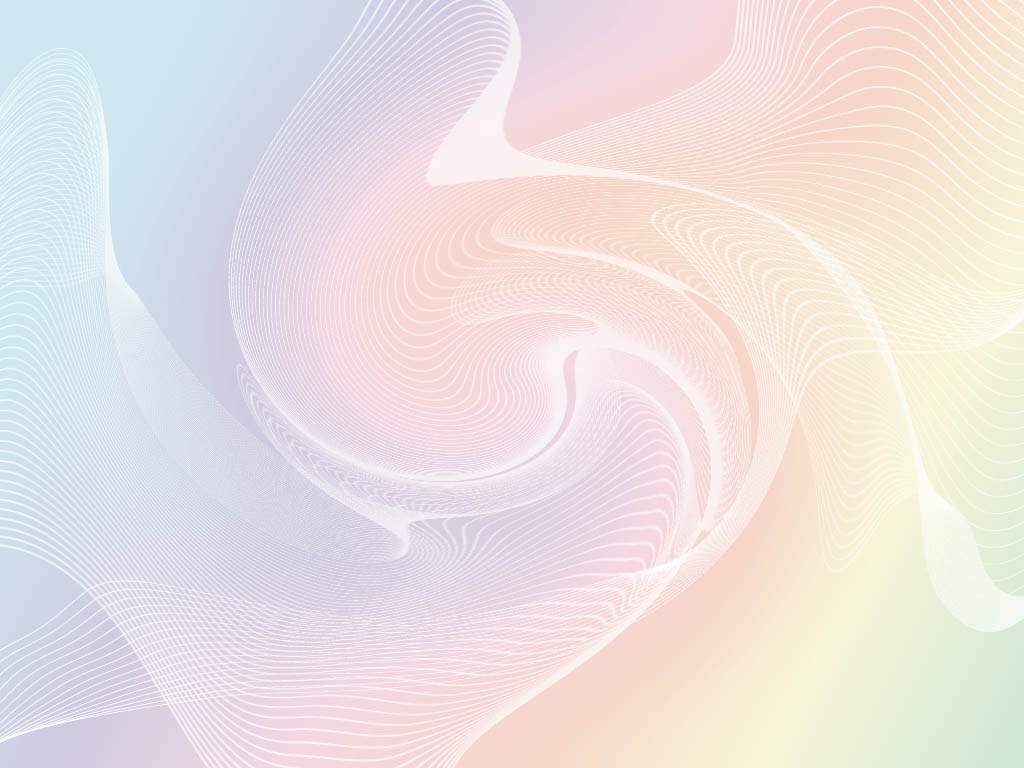 Четвёртый двигатель – язык
Язык (лексика) мышления на уроке:
Создает возможности для осмысленного диалога
Направляет мышление учеников
Является гибким материалом для расширения и углубления мышления учеников
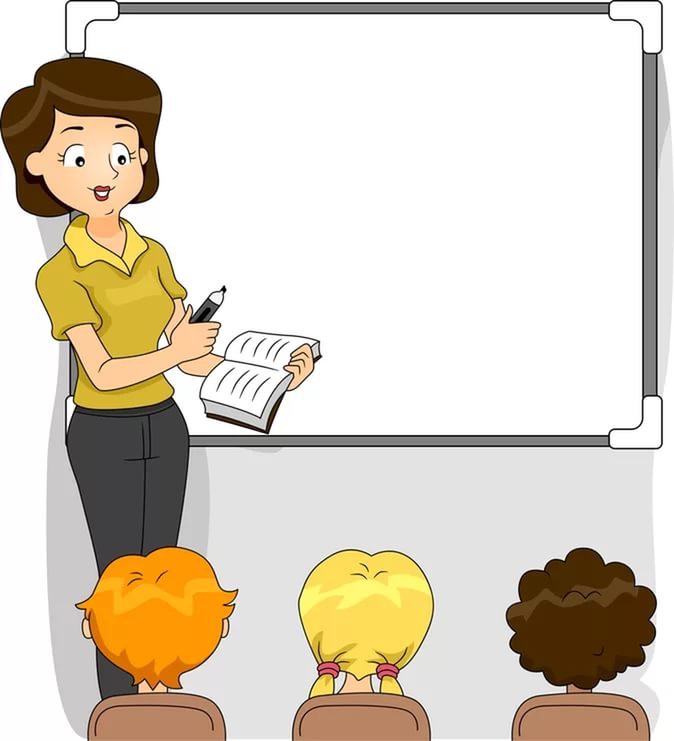 Выдвигать гипотезу
Прогнозировать
Оценивать
Исследовать
Рефлексировать
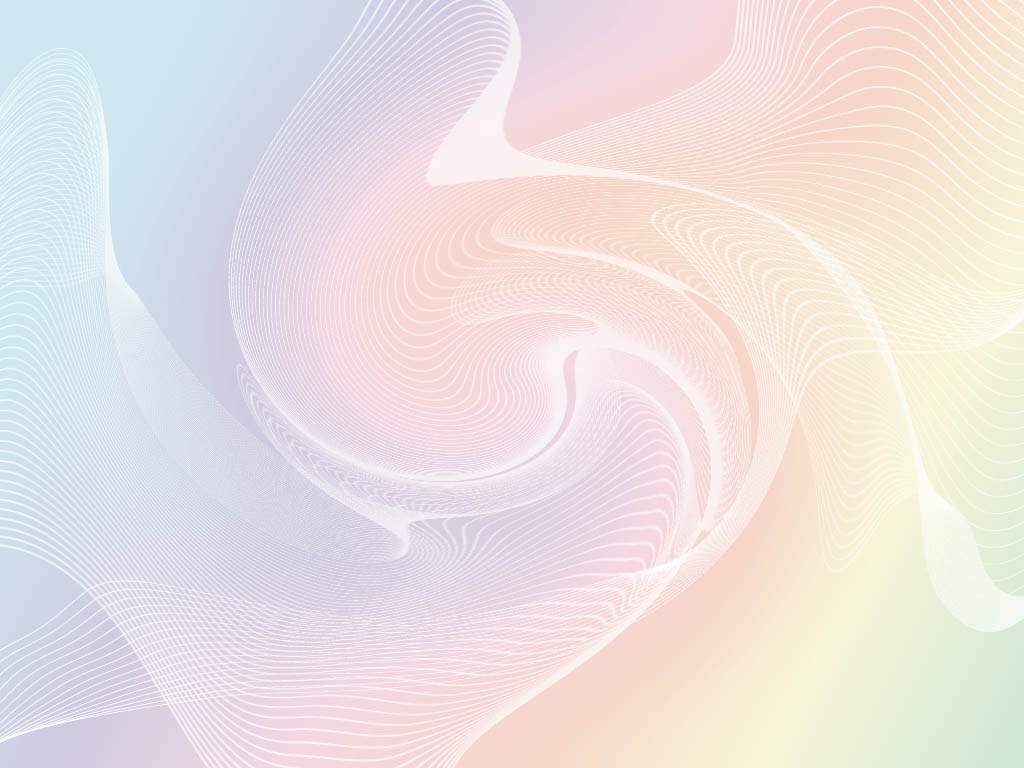 Пятый двигатель – 
взаимодействие и отношения
Принципы эффективной организации работы в парах и командах
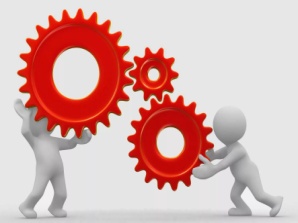 P
Позитивная  взаимозависимость
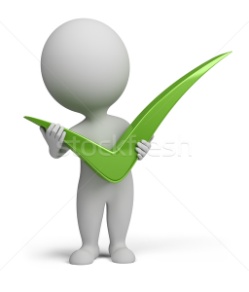 I
Индивидуальная  ответственность
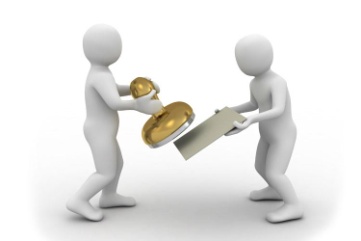 E
Равное  участие
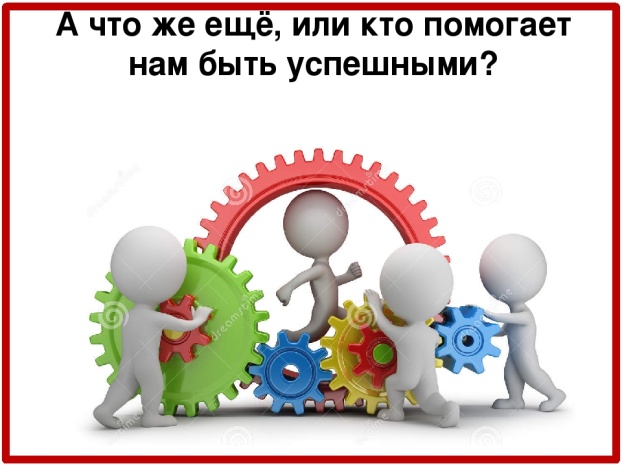 S
Одновременное  взаимодействие
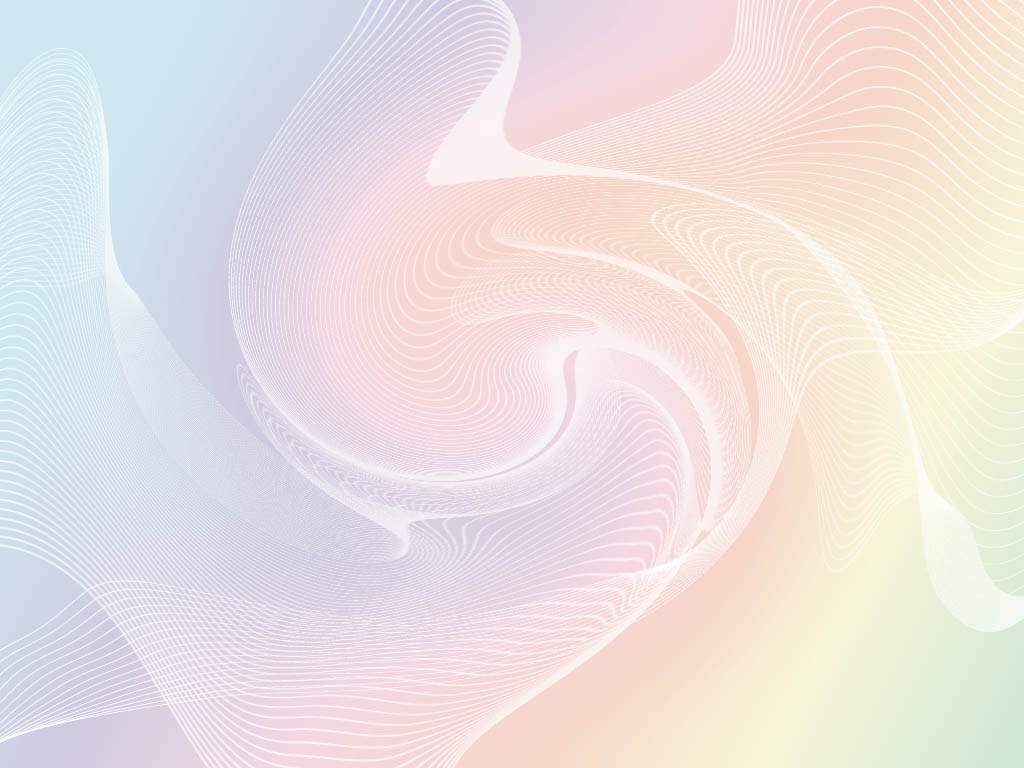 Шестой двигатель - возможности
Три компонента

Действенные            Активное             Документированное
вопросы                     слушание                   мышление
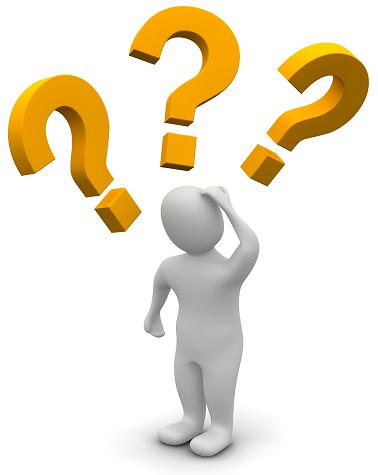 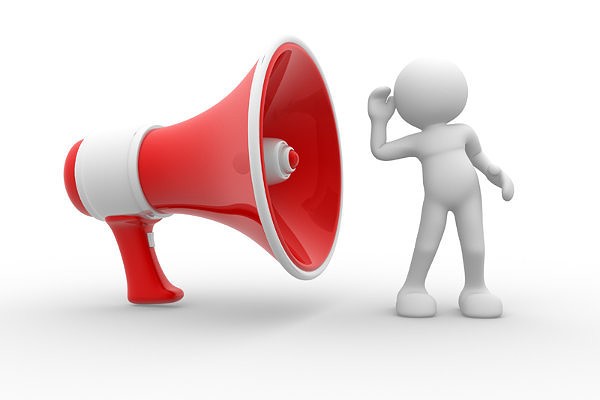 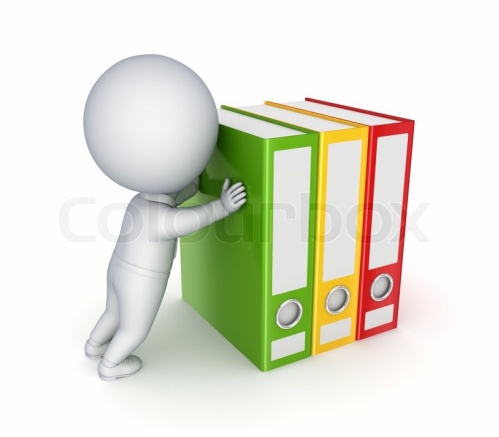 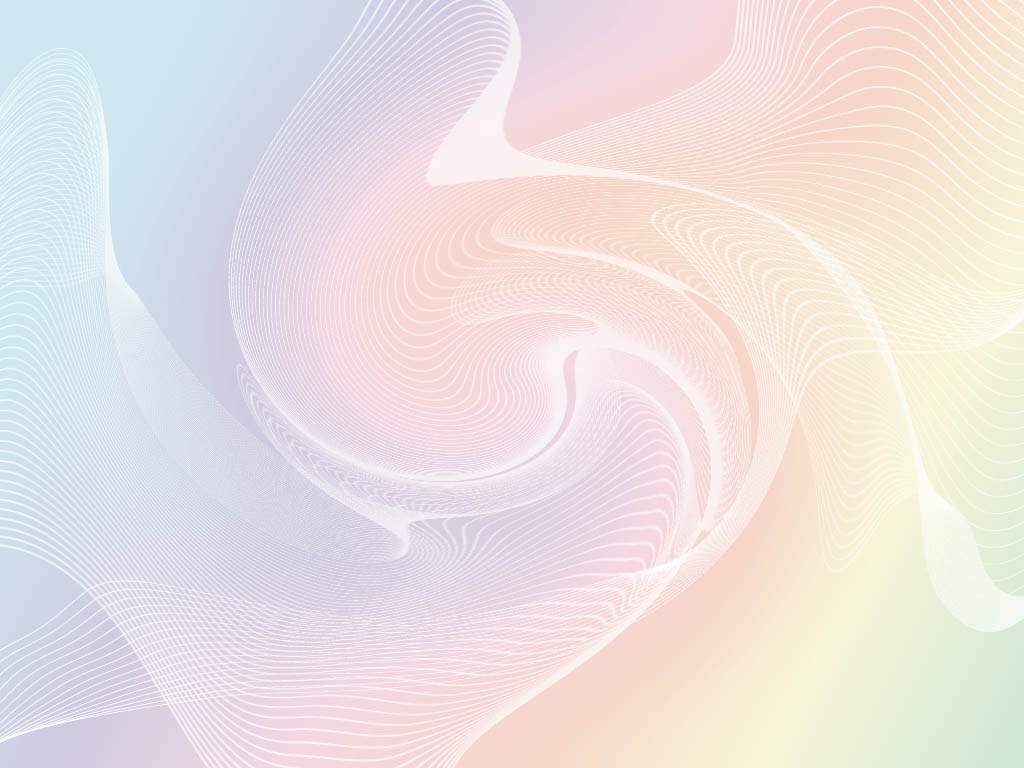 Седьмой  двигатель –
 рутины и структуры
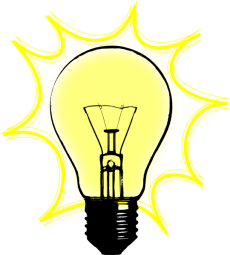 Мыслительная рутина:
простая процедура
акцент на определённый ход мыслей
определение необходимого типа мышления
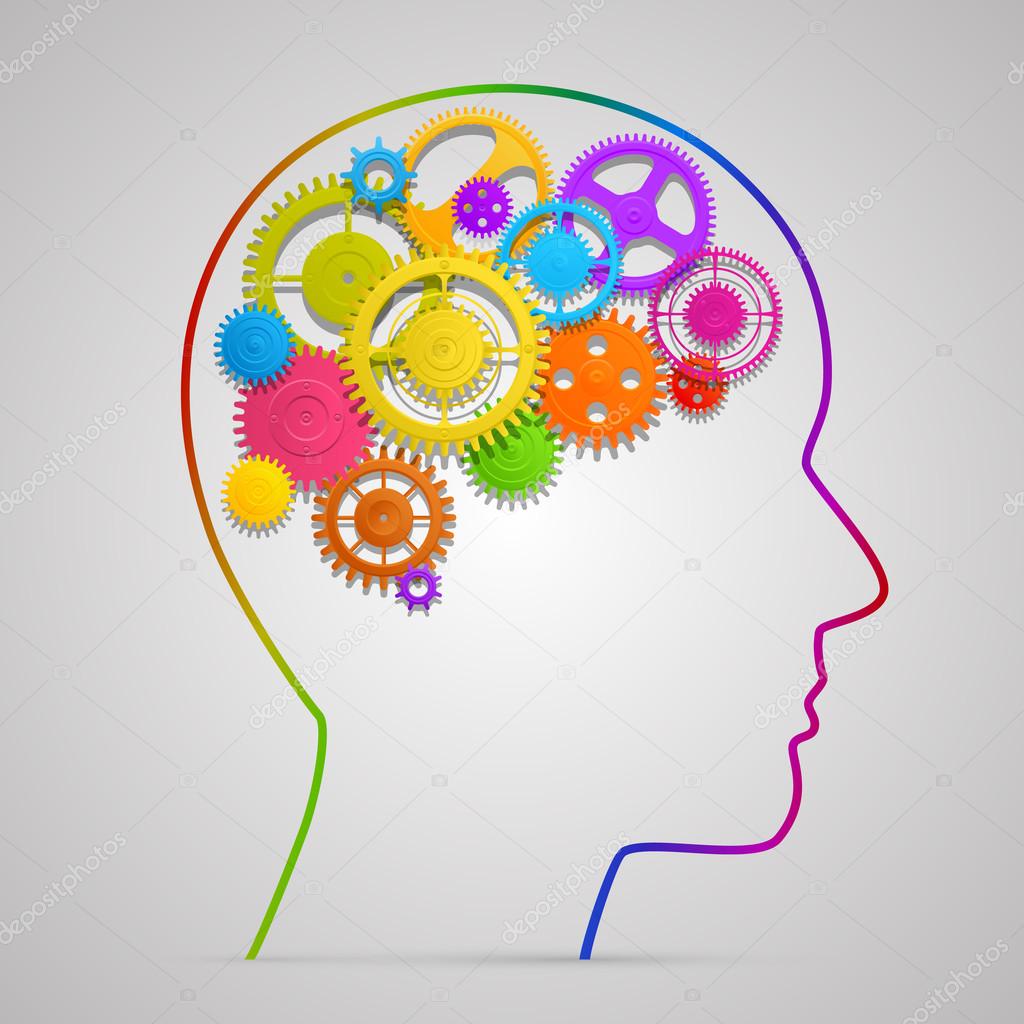 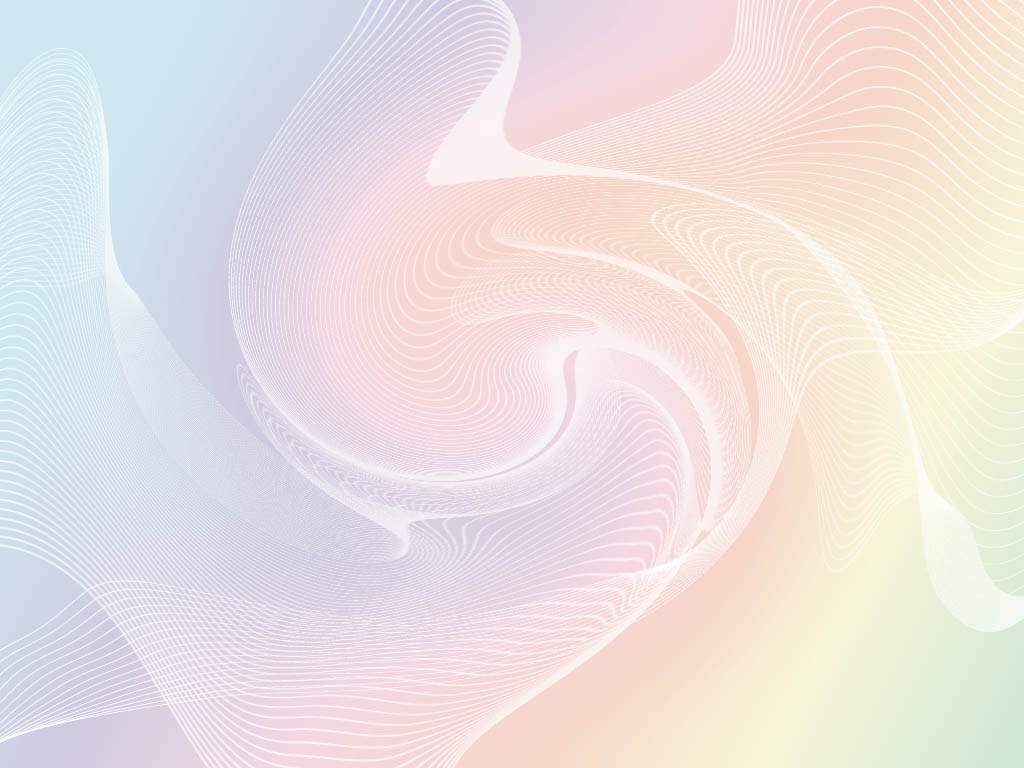 Восьмой двигатель - моделирование
Необходимые условия:
Учитель увлечён темой  урока
Учитель заинтересован идеями
Учитель вовлечён в урок так же , как обучающийся
Учитель вдумчив и склонен к размышлению
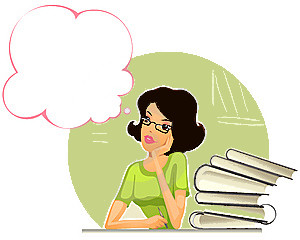 Моделирование – это не просто впитывание того «как это делается», это становление кем-то.
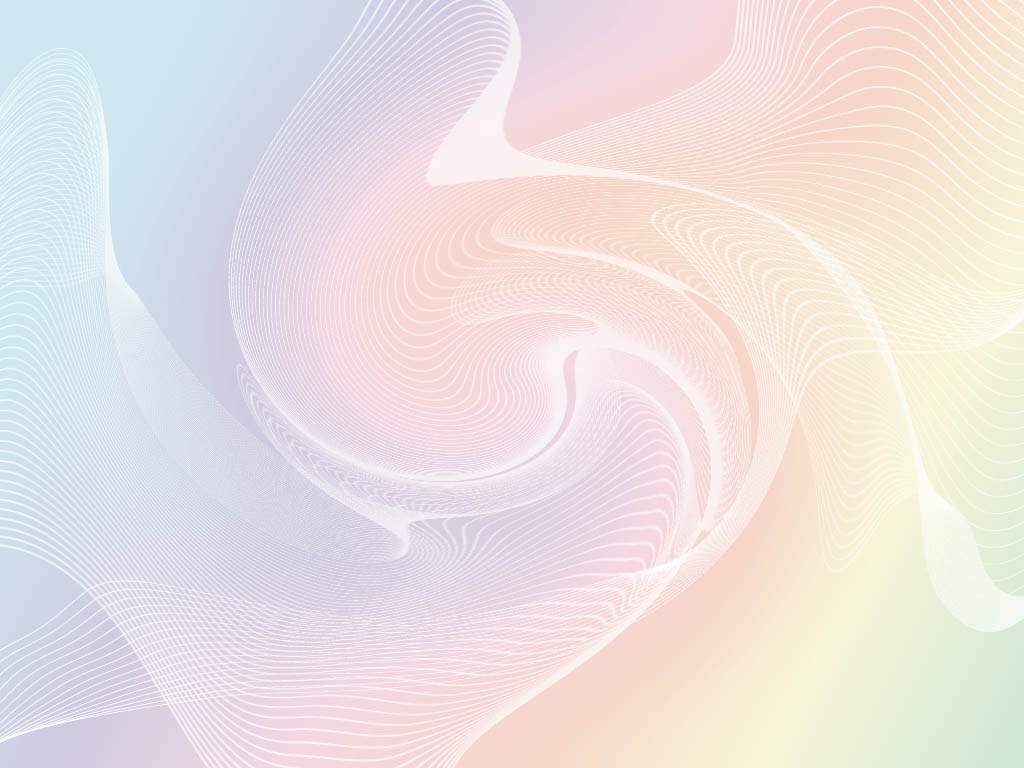 Образование заключается не в количестве знаний, 
а в умении применять их в жизни.
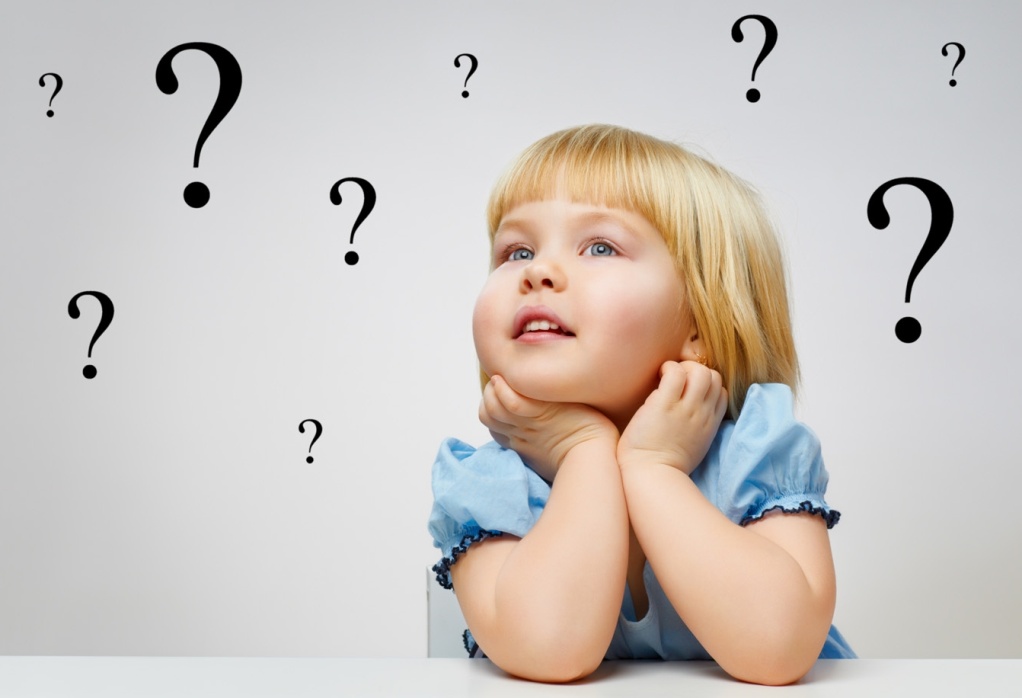